Lesson 10: Natural and Rational numbers
What’s In A Number?
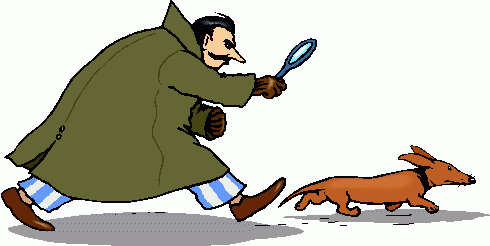 The Mysterious World of 
Number Identity…
Categories of Numbers in the REAL Number System
Natural Numbers
Whole Numbers
Integers
Rational Numbers
Irrational Numbers
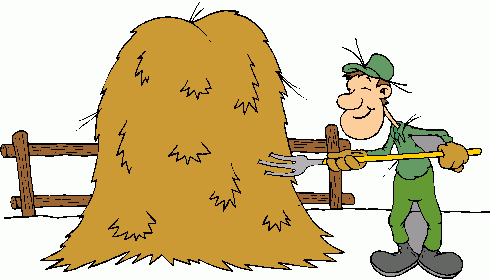 Natural numbers
Are the counting numbers
N={1, 2, 3, 4, 5, 6, 7, 8, …}
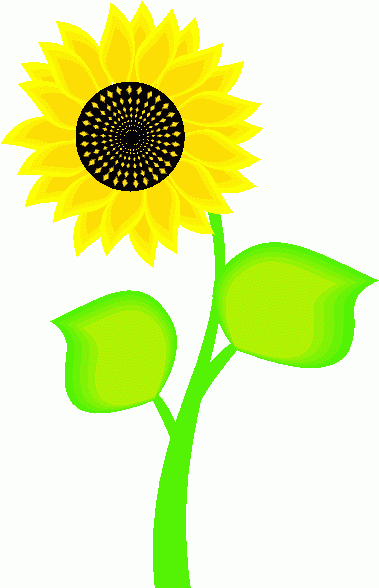 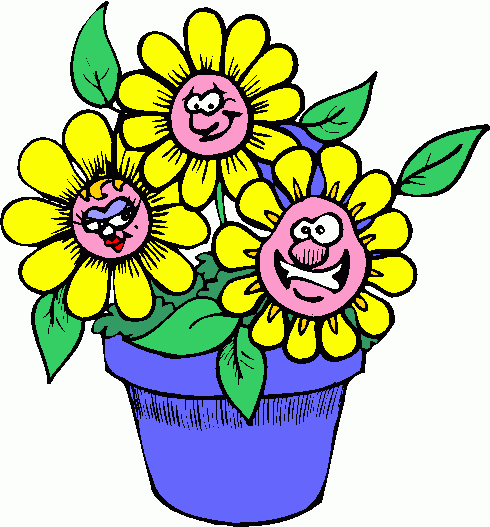 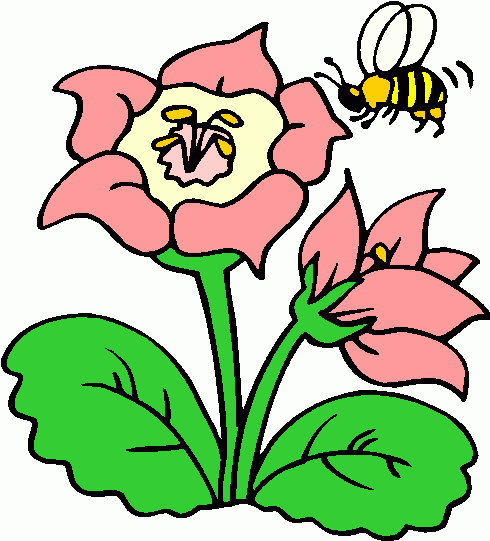 Whole Numbers
All of the counting numbers and zero.
={0, 1, 2, 3, 4, 5, 6, 7, …}
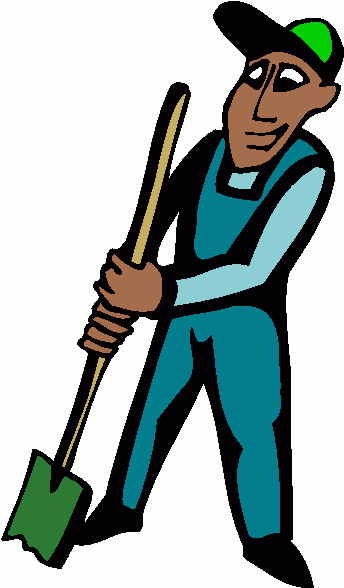 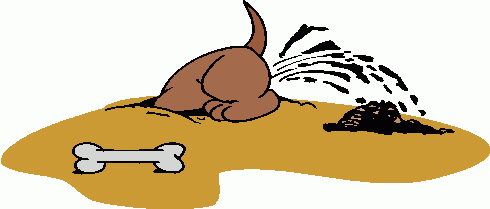 Integers
Are all of the natural numbers, their opposites and zero.
Z={…, -4, -3, -2, -1, 0, 1, 2, 3, 4, …}
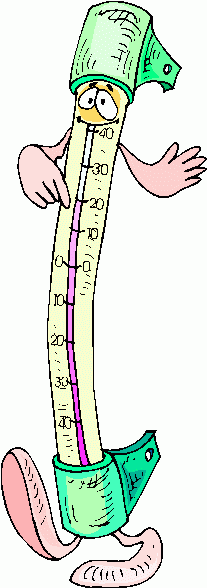 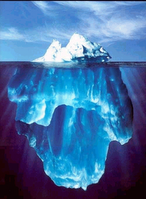 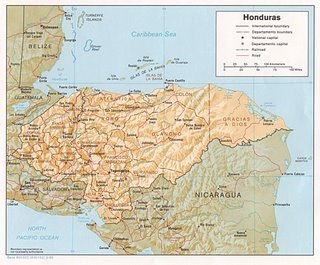 Rational Numbers
Numbers that can be expressed as a fraction (a/b).  
This set includes the integers, terminating decimals, and repeating decimals.
Some examples:
2 = 2/1			
3 ¼ = 13/4
-0.25 = -25/100
1/3 = 0.33333333333333333333333
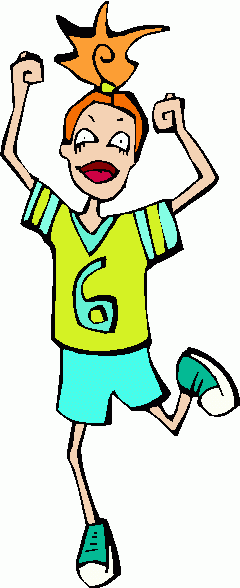 Irrational Numbers
Numbers that CANNOT be expressed as a fraction of integers.
In decimal form, they are the numbers that go on forever without a repeating pattern.
Some examples:
√2 = 1.4142…
π = 3.1415…
45.9492…
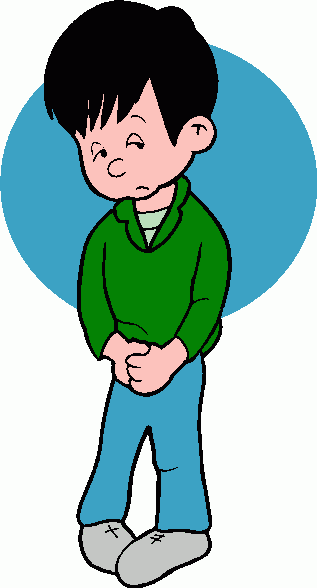 Venn Diagram of REALNumber System
Rational Numbers
Integers
Whole
Natural
Irrational Numbers
Real Numbers
Irrational Numbers
Rational Numbers
(Fractions & Perfect Squares/Cubes)
Real Number System Tree Diagram
Terminating 
Decimals
Repeating 
Decimals
Integers
Non-Terminating
And
Non-Repeating
Decimals
Whole
Numbers
Negative #’s
Natural #’s
Zero